Управљање малим и средњим предузећима
Студијски програм: Менаџмент људских ресурса
Студијски модул: Предузетништво и развој људских ресурса
Циљ предмета
Упознавање студената са:
Специфичностима МСП, теоријом и праксом управљања у МСП; 
Процесима, функцијама и ресурсима у МСП; 
Сектором МСП, и истраживањима стања, проблема и потребама МСП;
Програмима подршке управљању МСП и пројектовањем усаглашених активности подршке МСП;
3
Исходи предмета
Студент стиче знања и компетенције из области:
Специфичности управљања процесима и функцијама у малим и средњим предузећима; 
Критичке анализе стања, проблема и потреба МСП за подршком у пословању и управљању;
Креирања сложених модела подршке МСП;
Самосталног планирања и реализовања научних истраживања у предметном домену.
4
Настава
Менторски рад: 
Истраживање различитих теоријских и практичних концепата у домену:
Управљања МСП, 
Ресурса у МСП,  
Пословних операција и функција у МСП, 
Подршке пословању МСП;
Идентификација истраживачких тема за студентске радове из наведеног домена.
5
Литература
Ракићевић, З. (2023). Подршка управљању малим и средњим предузећима. Задужбина Андрејевић, Београд
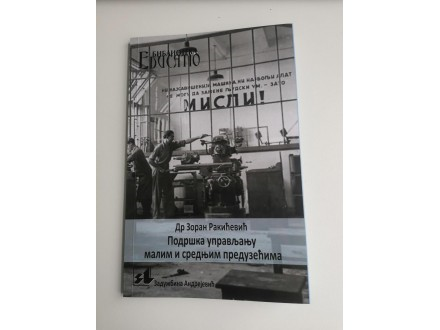 6
Обавезе студената
Семинарски рад – писани део
Семинарски рад – усмена одбрана рада
7
Примери истраживачких тема
Мала и средња предузећа и Индустрија 4.0; 
Утицај пандемије COVID-19 на пословање малих и средњих предузећа; 
Подршка малим и средњим предузећима у условима пандемије COVID-19;
Модели приходовања предузетничких подухвата и малих и средњих предузећа;
Леан приступ у покретању предузетничких подухвата; 
Утицајни фактори за одабир локације пословања малог бизниса;
Интерно предузетништво у МСП; 
Значај умрежавања МСП (мреже, задруге, кластери);
Управљање породичним бизнисом;
Изазови дигиталне трансформације МСП; 
…и друге теме по избору студента
8
Користи за студенте
Истраживање специфичности сектора МСП;
Развој компетенција усмерених ка МСП и развоју менаџерске каријере - Управљање и вођење МСП;
Развој компетенција за рад у институцијама и организацијама које пружају подршку МСП;
Развој компетенција за истраживање у предметном домену.
9
Наставници и сарадници
Проф. др Зоран Ракићевић
Консултације:  понедељак 17:00-18:00; канцеларија:  107
Е-маил: zoran.rakicevic@fon.bg.ac.rs 

MSc Огњен Анђелић
Консултације: понедељак 15:00-16:00; Петак 12:30-14:30 (уз претходну најаву)
	канцеларија: 107
Е-маил: ognjen.andjelic@fon.bg.ac.rs
10
Управљање малим и средњим предузећима
Студијски програм: Менаџмент људских ресурса
Студијски модул: Предузетништво и развој људских ресурса
Катедра за управљање производњом и пружањем услуга